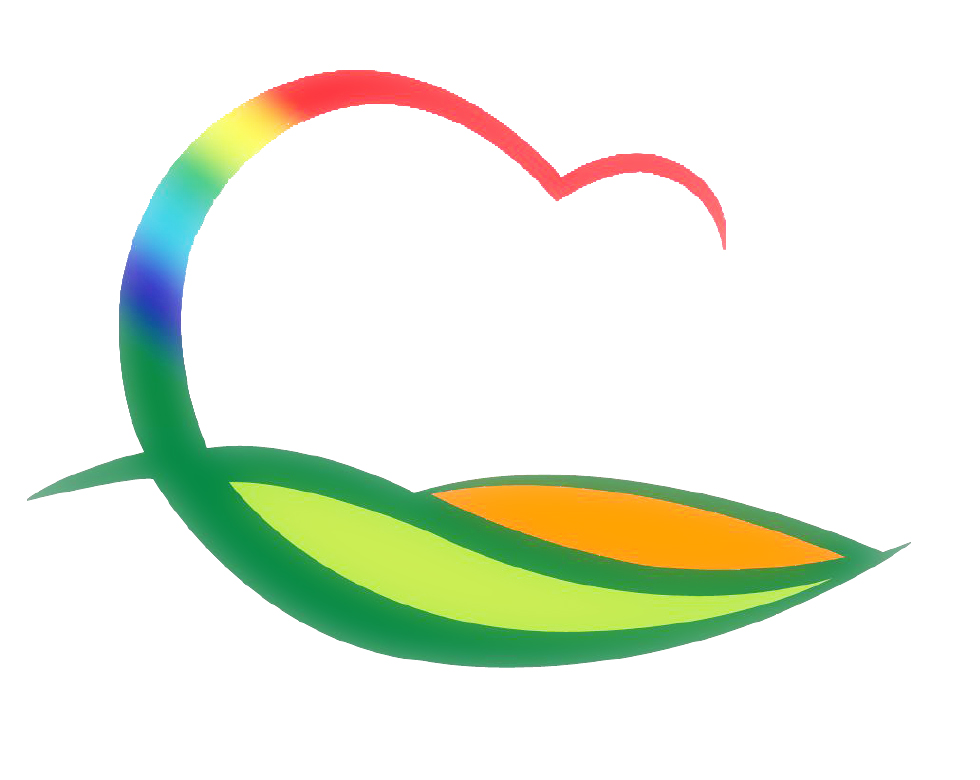 안 전 관 리 과
3-1.  코로나19 대응 생활방역 실시(3회)
4. 21. 14: 00~ 16: 00 / 공무원, 유관기관, 사회단체  등
다중이용시설 ·음식점· 숙박시설 등 / 분무 ‧천 소독 실시
3-2. 소하천  하상정비 및 수목제거 사업 추진
설계소하천 외 10개소 / 280백만원 / 4. 20. 설계완료(4월말 공사착수)
3-3. 자연재해위험개선 신규지구 지정을 위한 타당성조사 용역 집행
4. 23. / 주곡1, 화신, 심천지구 / 20백만원